Lecture 29: Function Pointers and Macros
Topics:
Macros
A Sort ExampleFunction Pointers
Function Calls Revisited
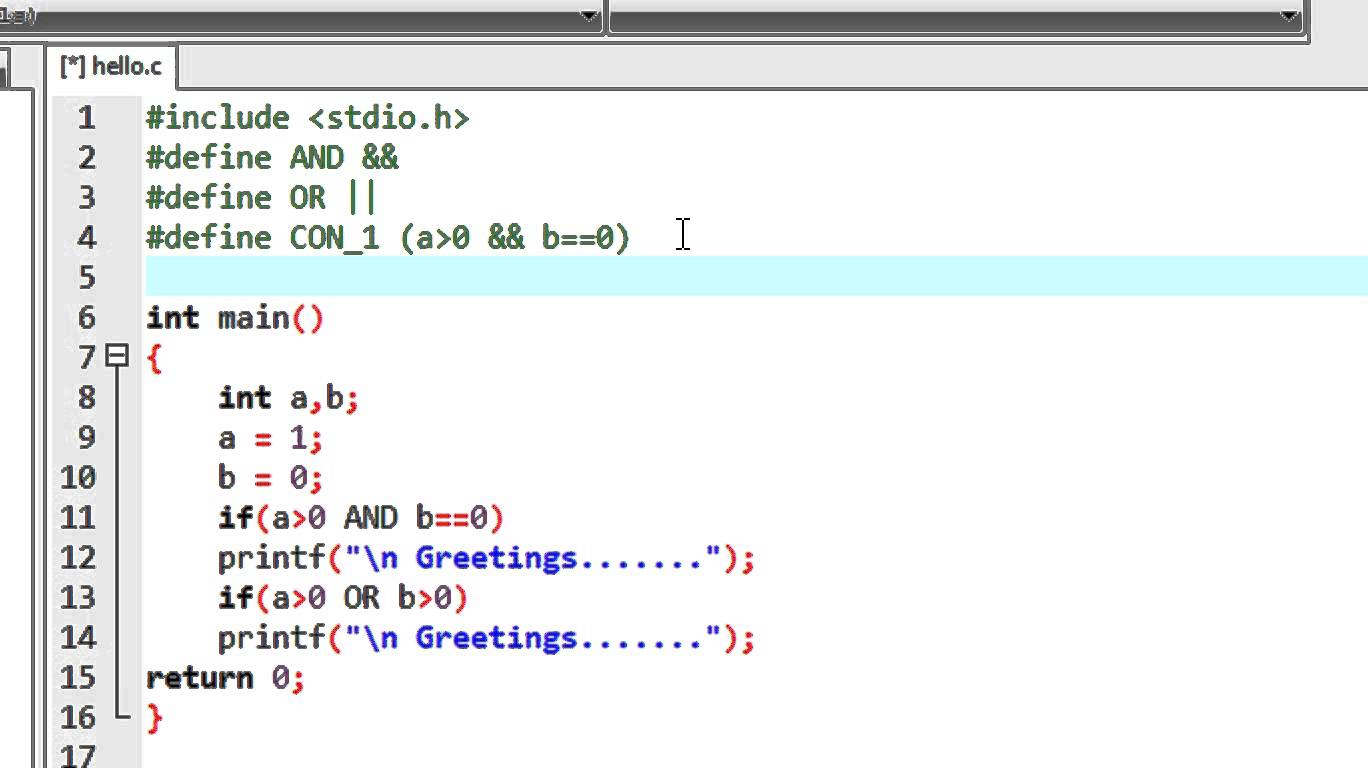 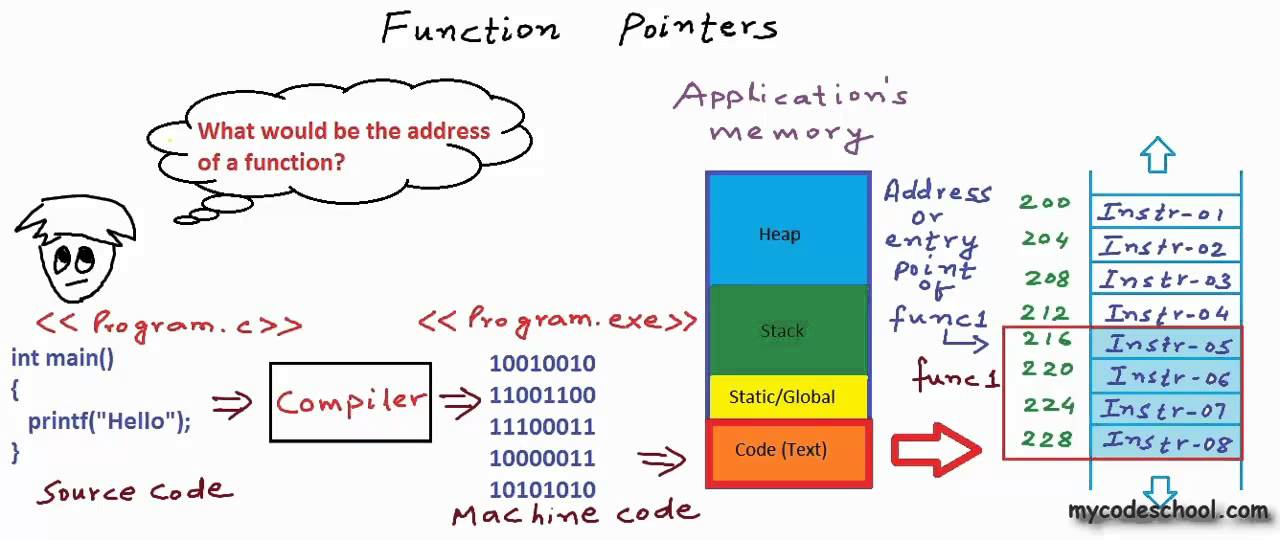 Resources:
GeeksForGeeks: Function Pointers
Crasseux/GNU: GNU C - Macros
Summary
#define: improve code readability and sustainability by consolidating parameter declarations into one location at the top of a file.
Macros: an extension to a #define that allows the definition of a function. Macros give you the convenience of a function call but the efficiency of inline code. Also provides a means to have a type independent function call.
Function Pointers: everything in C is ultimately a pointer. Function pointers can be used to make algorithm implementations flexible and generic (e.g., passing a comparison function to sort).